CIS 700: “algorithms for Big Data”
Lecture 11: 
K-means
Slides at http://grigory.us/big-data-class.html
Grigory Yaroslavtsev
http://grigory.us
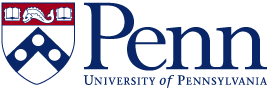 K-means Clustering
Dimension reduction for K-means
Dimension reduction for K-means
Dimension reduction for K-means
K-means++ Algorithm